Organ Procurement Organization Committee Report
OPTN/UNOS Board of Directors
Sean Van Slyck, MPA, HSA,CPTC, Chair
Jennifer Prinz, RN, BSN, MPH, CPTC, Vice Chair
November 12-13, 2014
St. Louis, Missouri
Limit Paper Documentation Shipped with Organs
OPTN Strategic Goal
Goal 6: Promote the efficient management of the OPTN
Limit Paper Documentation Shipped with Organs
Seeks to create more efficiencies in the process of communicating donor information
OPOs will upload to DonorNet versus paper copies
Allows the coordinators to focus more on donor management and proper packaging and labeling of organs.
Limit Paper Documentation Shipped with Organs
Committee is working to:
Define essential paperwork
Seek input from the Transplant Administrator and Coordinator Committees
[Speaker Notes: The subcommittee discussed the essential “paper information” that should be packaged and shipped with organs and this includes ABO results and infectious disease results.
The documents that should be uploaded to DonorNet include: anatomy, authorization/consent forms, packaging documentation, and the death pronouncement, etc.
Finally, we will be get advice from the Transplant Coordinators Committee and the Transplant Administrators Committee on how to develop guidance and what potential policy changes to make.]
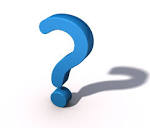 Questions?